Elmarknaden vid ett vägskäl - mer politik eller mer marknad?Niclas Damsgaard, Sweco
1
2016-02-04
Drivkrafter för en ny marknadsdesign
Politiska mål – klimat & förnybart
Subventioner till förnybart
2
04/02/2016
Drivkrafter för en ny marknadsdesign
Politiska mål – klimat & förnybart
Subventioner till förnybart
1
Kraftig ökning av förnybar produktion – exemplet Tyskland
+243%
Installerad kapacitet, GW
Produktion, TWh
2009
2010
2011
2012
2013
2014
Produktion
Installerad kapacitet
(Och samtidigt låg efterfrågan)
3
04/02/2016
Drivkrafter för en ny marknadsdesign
Politiska mål – klimat & förnybart
Subventioner till förnybart
2
Fallande elpris
1
Kraftig ökning av förnybar produktion – exemplet Tyskland
+243%
Installerad kapacitet, GW
Produktion, TWh
2009
2010
2011
2012
2013
2014
Produktion
Installerad kapacitet
(Och samtidigt låg efterfrågan)
4
04/02/2016
Drivkrafter för en ny marknadsdesign
Politiska mål – klimat & förnybart
Subventioner till förnybart
2
Fallande elpris
3
Finansiellt pressade kraftbolag
1
Kraftig ökning av förnybar produktion – exemplet Tyskland
+243%
Nedskrivningar,
Miljarder euro
Installerad kapacitet, GW
Produktion, TWh
2009
2010
2011
2012
2013
2014
2010
2011
2012
2013
2014
Total
Produktion
Installerad kapacitet
(Och samtidigt låg efterfrågan)
5
04/02/2016
Politiken formas i en dragkamp mellan olika mål – som ibland står emot varandra
Miljö
Effektivitet
Leveranssäkerhet
Europeisk konkurrenskraft
6
2016-02-04
Politiken formas i en dragkamp mellan olika mål – som ibland står emot varandra
Miljö

Generella styrmedel:
ETS eller koldioxidskatt


Effektivitet
Leveranssäkerhet

Europeisk konkurrenskraft
7
2016-02-04
Politiken formas i en dragkamp mellan olika mål – som ibland står emot varandra
Miljö
En ny marknadsdesign som kompensation för andra fel?

Subventioner till förnybar produktion


Effektivitet
Leveranssäkerhet

Europeisk konkurrenskraft
8
2016-02-04
10 påståenden om Market Design
Den europeiska elmarknaden kommer att behöva en ny marknadsdesign 
Energy-only marknaden har svårt att leverera nödvändiga investeringar i ny produktion 
Valet mellan en strategisk reserv och en kapacitetsmarknad beror på hur ofta den förväntas användas 
Införandet av kapacitetsmarknader kommer att leda till ökade investeringar i ny produktion 
Införandet av kapacitetsmarknader kommer att leda till lägre priser på grossistmarknaden  
Kostnaden för en kapacitetsmarknad kommer att öka när nya investeringar krävs
Att inkludera utlandsförbindelser i kapacitetsmarknader är långt ifrån enkelt 
Flödesbaserad kapacitetsallokering (flow-based) kommer att leda till ett mer effektivt utnyttjande av elnätet 
Nodprissättning kommer att medföra ett mer effektivt utnyttjande av elnätet, men till minskad likviditet på elmarknaden
Europas elmarknad är på väg tillbaka mot centralplanering
9
Men är det bara subventionerna som är problemet?Energy-only marknaden har svårt att leverera nödvändiga investeringar i ny produktion (?)
Kumulativ andel av nettointäkten för en CCGT i Tyskland 2030 i två scenarier
Flexibel produktion kan komma att behöva täcka sina kostnader under ett fåtal timmar
Kan innebära en (alltför) hög risk för en investerare 
Oro för interventioner för att motverka höga priser  

Kapacitetsmekanismer lyfts fram som en lösning
Ökad efterfrågeflexibilitet lyfts fram som en möjlig lösning på problemet
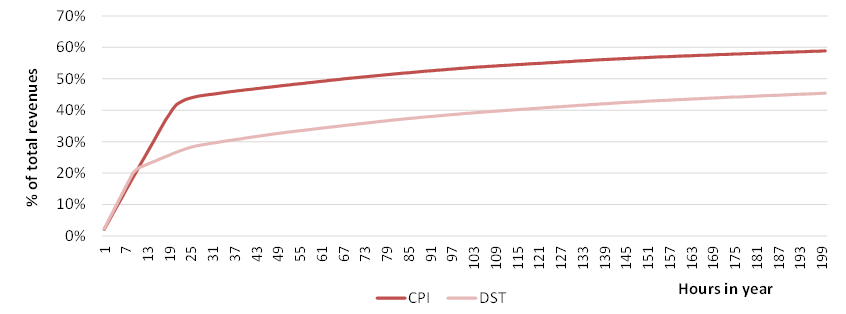 10
Många alternativa lösningar – vart kommer Europa att gå?
Risk för över-investeringar och låg effektivitet
Låg(?) risk för producenter

Hög(re) risk för producenter


Effektiv marknad
”Energy-only”
Reglerade monopol
Marknad
Reglering/centralplanering
11
2016-02-04
Många alternativa lösningar – vart kommer Europa att gå?
Individualiserad leveranssäkerhet
Nya ”marknader” för systemtjänster
UK:
Långa kontrakt för förnybart och kärnkraft
Kapacitetsmarknad
Strategisk reserv
”Energy-only”
Reglerade monopol
Frankrike
Kapacitetsmarknad
Reglerade priser kärnkraft
Upphandling CCGT
Marknad
Reglering/centralplanering
12
2016-02-04
Dagens situation
Marknad
Reglering

Avskaffande av subventioner till förnybart
Acceptans för volatila priser
Europeisk syn på leverans-säkerhet
Aktiva kunder
Konkurrens
Effektivitet
Centraliserad planering
Reglerade priser
Mindre volatila priser
Minskad effektivitet
Men också behov av kompletterande mekanismer
13
2016-02-04